Figure 4. The relationship between intensity of activation (x-axis; measured in Z-scores compared with a group of ...
Cereb Cortex, Volume 20, Issue 5, May 2010, Pages 1013–1019, https://doi.org/10.1093/cercor/bhp160
The content of this slide may be subject to copyright: please see the slide notes for details.
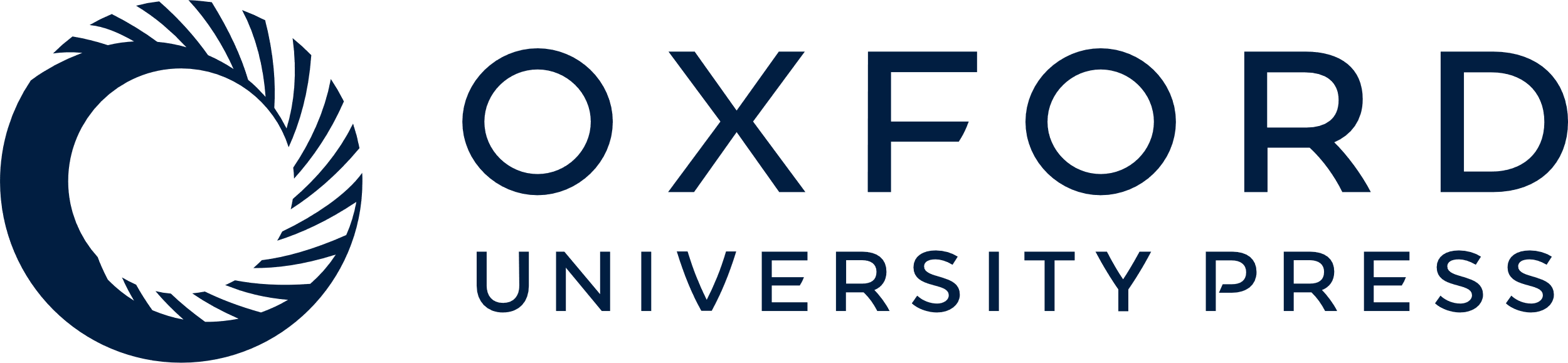 [Speaker Notes: Figure 4. The relationship between intensity of activation (x-axis; measured in Z-scores compared with a group of normal control participants) and the number of correct naming attempts (y-axis; out of 80 pictures) during fMRI scanning. The dotted line represents a line of best fit.


Unless provided in the caption above, the following copyright applies to the content of this slide: © The Author 2009. Published by Oxford University Press. All rights reserved. For permissions, please e-mail: journals.permissions@oxfordjournals.org]